Стратегии смыслового чтения
Автор: Людмила Улицкая
Название рассказа: «Дезертир»
Предположите, исходя из названия, о чем будет этот рассказ. Для этого попробуйте определить: когда будут происходить действия? Кто будет главным героем/героями? Что будет происходить?
Дезертир
В конце сентября 1941 года на Тильду пришла повестка о мобилизации. Отец Ирины уже работал в «Красной звезде», разъезжал по фронтам и писал знаменитые на всю страну очерки. Муж Валентин воевал, и писем от него не было. Расставаться с Тильдой было почему-то трудней, чем с Валентином. Ирина сама отвела Тильду на призывной пункт.
Какие ожидания оправдались? Что оказалось неожиданным? Кто из упомянутых персонажей, на ваш взгляд, является главным героем рассказа? Кто такая Тильда?  Предположите, что произойдет дальше?
Кроме Тильды, там было в коридоре еще восемь собак, но они, поглощенные непонятностью события, почти не обращали друг на друга внимания, жались к ногам хозяев. 
		Тильда вела себя достойно, но Ирина чувствовала, что ей не по себе: уши подрагивали на кончиках и она слегка била хвостом по грязному полу. Из кабинета вышел понурый хозяин с немецкой овчаркой с низкой посадкой. Головы не поднимая, буркнул «забраковали нас, по зрению» и ушел с собакой на поводке.
		Сидящий рядом старик держал руку на голове пожилой овчарки. Овчарка была крупная, вчетверо больше Тильды. Ирина подняла Тильду на руки – пудель был как раз того промежуточного размера, между комнатной собачкой и настоящей, служилой. Старик посмотрел на Тильду, улыбнулся, и Ирина осмелилась спросить то, что было у нее на сердце:
		– Я вот все думаю, как же они смогут ее использовать: она раненого с поля не вытащит. Разыскать человека она может, ну, сумку медицинскую она может тащить… Но чтоб раненого…
		Старик посмотрел сочувственно – теперь уже на Ирину.
Удивило ли вас то, кем оказалась Тильда? Какой породы эта собака? Ирина говорит старику с овчаркой, что не представляет, как можно использовать маленькую Тильду на войне, на что старик реагирует сочувственно. Как вы думаете, почему старик сочувствует Ирине? Предположите, что старик ответит героине.
– Деточка, эти мелкие собаки – противотанковые. Их обучают, чтобы они бросались под танк, а к брюху бутылку с зажигательной смесью привязывают… Вы что, не знаете?
		Дура, дура, как сама не догадалась! Представляла почему-то Тильду с повязкой красного креста на спине, и как бы она честно служила, бегала по полям сражений, разыскивала раненых, приносила им помощь… А оказывается, все совсем не так: ее натренируют проскальзывать возле гусениц танка и выскакивать, и она будет много раз повторять этот легкий трюк, чтобы потом, однажды, кинуться под немецкий танк и взорваться с ним вместе.
Знали ли вы о том, что собаки выполняли такую функцию на войне? Знала ли Ирина? Как вам кажется, как развернутся события дальше? Предположите, что произойдет в предпоследней части рассказа.
Перед ними в очереди оставалось еще два человека и две собаки: старик с немецкой овчаркой и женщина с кавказской. Ирина встала и, на пол не спуская притихшую Тильду, вышла из коридора.
		До дому шли пешком минут сорок. Ирина поднялась в квартиру, собрала маленький чемоданчик вещей первой необходимости, потом подумала и переложила их в рюкзак. Она решилась совершить преступление, и совершать его надо было как можно незаметнее, а чемодан на улице скорее бросался в глаза, чем рюкзак.
		В рюкзак положила тильдины обе миски, для воды и для еды, и подстилку. Тильда сидела возле двери и ждала: понимала, что сейчас уйдут.
		И ушли – пешком, на Покровку, сначала к матери Валентина, в дом, откуда Тильда была родом: Валентин был ее первым хозяином. Через несколько дней перебралась к подруге на Писцовую. Почти каждый день она ездила домой, на улицу Горького, открывала ключиком почтовый ящик, но все не находила того, за чем ездила: письма с фронта от Валентина. А вот на Тильду пришло еще две повестки, и обе, замирая от страха, Ирина тут же порвала меленько и выпустила, выйдя из подъезда, прямо в ледяное жерло метели, которая бесновалась всю ту зиму, первую зиму войны.
Кто в данном фрагменте является дезертиром? Почему Ирина так поступила? Зачем упоминается муж Ирины Валентин? 

Прежде чем читать финальный фрагмент, ознакомьтесь с его ключевыми фразами (сл.слайд). Предположите, чем закончится рассказ.
Магический животный взгляд
Отец Ирины
Без вести
Вместо Тильды - Дези
Валентин
Своей смертью
Ирина рассказала
Отец редко приезжал в Москву, беспрерывно мотаясь по фронтам: он был одним из главных летописцев и этой войны, и прежней, испанской…
		В первый же его приезд Ирина рассказала ему о дезертирстве Тильды. Он молча кивнул. Навестил собаку на Писцовой. Последние годы Ирина с мужем жила в большой квартире отца, и Тильда давно поняла, что главным хозяином над всеми был именно он, старый, а не первый, молодой.
		Полчаса он просидел в чужой бедной комнате, и Тильда сидела с ним рядом, устремив в него магический животный взгляд.
		Перед уходом он пошутил:
		– Ее надо переименовать: вместо Тильды – Дези.
		Тильда, услышав свое имя, подняла голову. Лизнула руку. Она не знала, что ее избавили от смерти под танком, в центре адского взрыва, и умрет она теперь своей смертью, пережив и войну, и главного хозяина, и пуделиные кости ее будут лежать в лесочке, в приметном месте возле большого камня на обрыве, недалеко от дачи…
		А вот где сложил свои кости Валентин, так никто и не узнал: он пропал без вести – навсегда.
Что оказалось ожидаемым? Неожиданным? Почему последнее предложение посвящено мужу Ирины Валентину? Как это меняет смысл названия рассказа? 

Дополнительно можно самостоятельно ознакомиться с интересной документальной информацией о заслугах собак на войне, для этого нужно перейти по ссылке на следующем слайде.
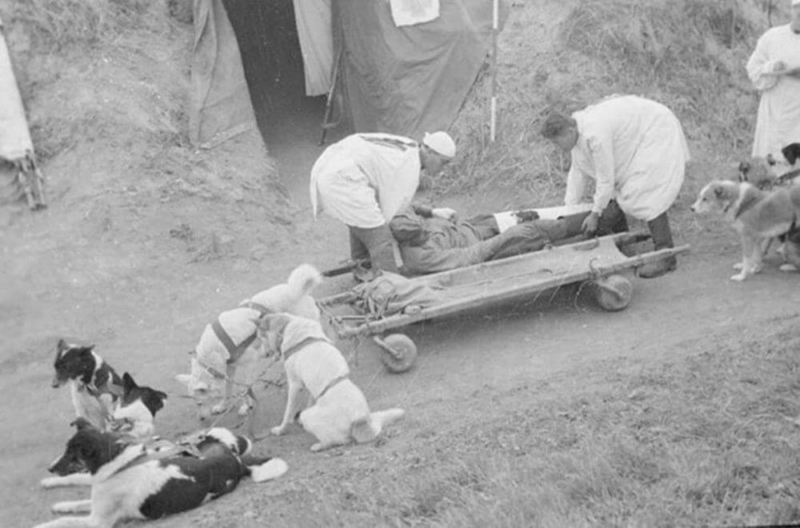 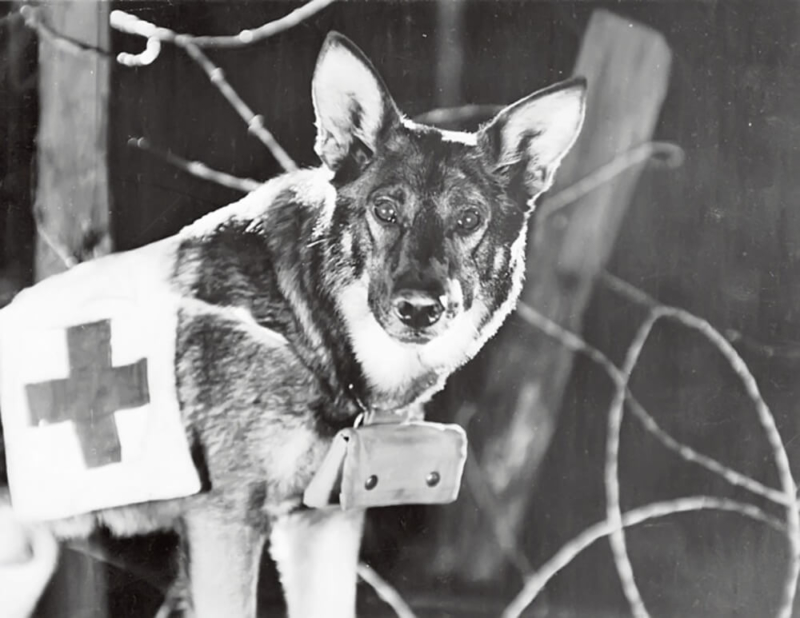 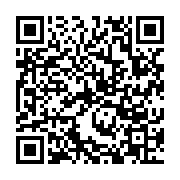 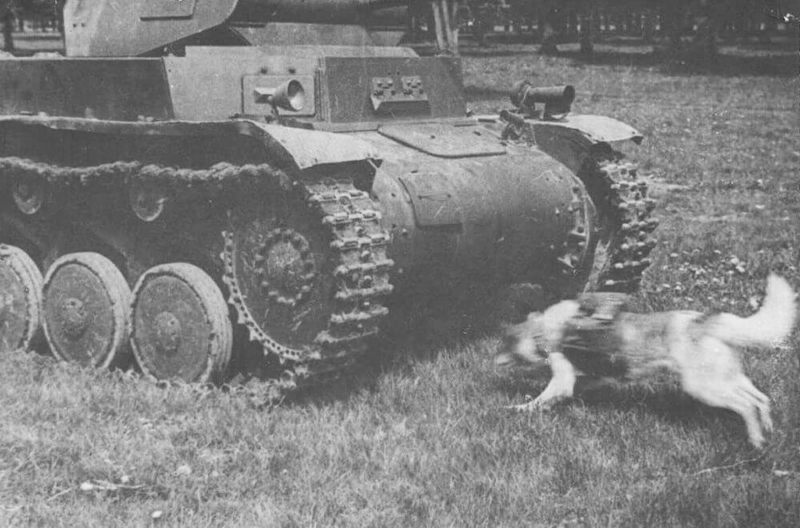 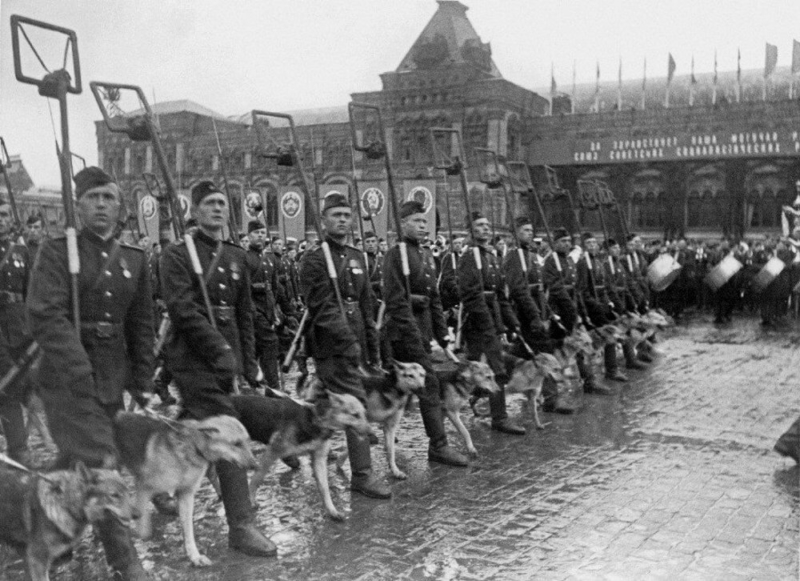